REGION 3EDUCATION ACTIVITIES
Damith Wickramanayake
Southeastcon
March 21-24, 2024
Region 3 Education Activities
The Educational Activities Coordinator s
member of Section Support Committee 
Serve as the Region 3 Representative to the EAB Section Educational Outreach Committee.   

 Responsibility includes:  
To Encourage Sections to support STEM education efforts

2024: Plan: Information Sessions - Work Collaboratively with 
R3 STEM Coordinator – Melody Richardson
Professional Activities Committee
Students – 
Region 3 - Best Practice Webinar
IEEE Educational Activities Board (EAB)
IEEE Educational Activities Structure
Nominations & Appointments Committee (N&A)
Awards and Recognition Committee (ARC)
University Resources Committee (URC)
Continuing Education Committee (CEC)
Pre-University Education Coordinating Committee (PECC)
Sectional Education Outreach Committee (SEOC)
IEEE Eta Kappa Nu Board of Governors
(IEEE-HKN)
Faculty Resources Committee (FRC)
Credentialing Program Committee(CPC)
Committee on Engineering Accreditation Activities (CEAA)
Educational Products Editorial Committee(EPEC)
SEOC Scope
The SEOC will have the lead responsibility within EAB for building and maintaining strong working relationships with IEEE Regions, Sections, and Chapters.
Committee on Engineering Technology Accreditation Activities (CETAA)
Engineering Projects in Community Service Committee in IEEE (EPICS)
[Speaker Notes: Our Educational Volunteer Committee Structures are designed to support that lifespan of engineering activities. 

We have dedicated committees to Pre-University, University, and Continuing Education Activities. 

IEEE-Eta Kappa Nu was a separate organization that merged with IEEE over a decade ago, and they have their own Board of Governors and their own President who has a seat on the Educational Activities Board. 

Also, as with most major boards of IEEE, Educational Activities also has committees dedicated to our Awards and Recognition and Nomination and Appointments processes. 

Finally, we have a unique committee within Educational Activities who is focused on organizing the programs the local level within IEEE Regions. The Section Education Outreach Committee is made up of the 10 Education Chairs of each of the IEEE Regions. Those Region Education Outreach Coordination positions are designed to promote and expand awareness, and engage volunteers in our programs at the local level.]
Educational Activities Priorities for 2024
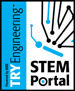 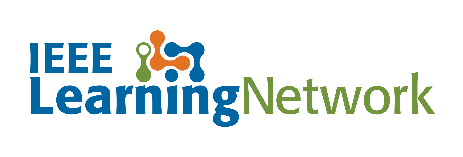 1.
9.
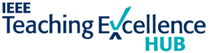 5.
Continuing Education Products including
2.
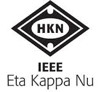 10.
6.
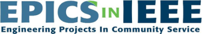 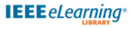 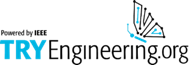 11.
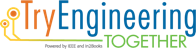 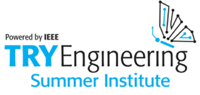 3.
7.
12.
EAB Awards Program
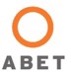 4.
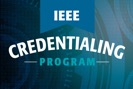 8.
13.
President’s Scholarship
IEEE Proprietary
EAB – PROGRAMMES & FUNDING OPPORTUNITIES
STEM Grant Program - designed to spur STEM outreach & innovation 

Provides  funding to IEEE volunteers to develop new STEM programs or enhance existing programs.
Online portal for continuing education products from many organizational units and Societies across IEEE.
Representing Regions 5, 7, 8, 9, 10 and 28 Sections
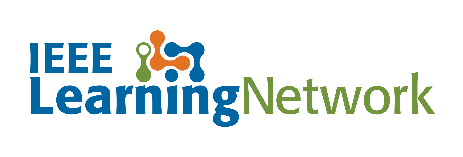 Empowers students to work with local service organizations to apply technical knowledge to implement solutions for a community’s unique challenges. 

FUNDINNG:  Up to 10,000 USD  - Deadline: May , 2024
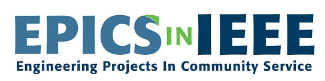 AWARDS
Recognize and honor major contributions to engineering and technical education. 
Award nominations are accepted 1 January each year. 
The annual deadline is the first Monday after 30 April of that year.
REGION 3   AWARDS
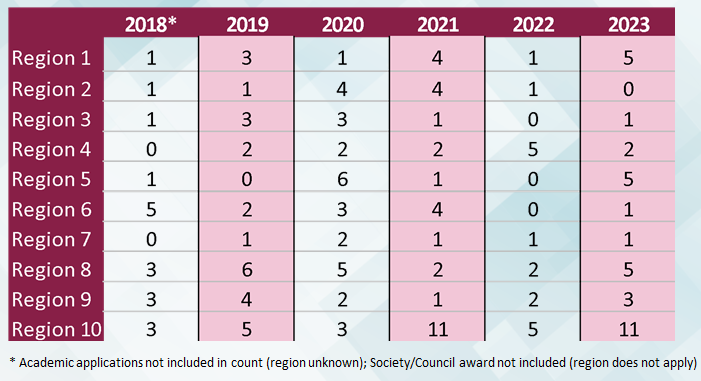 THANK YOU
Q & A
Contact: 
Damith Wickramanayake:
damithwick@ieee.org